Мастер – класспо бумаготворчеству «Сделай мир ярче!»
Абрамова
Марина
Владимировна
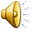 ЦЕЛЬ: СОЗДАТЬ СИТУАЦИЮ, ФОРМИРУЮЩУЮ НОВУЮ ПРОСТРАНСТВЕННУЮ СРЕДУ И ВОВЛЕЧЬ КОЛЛЕГ В ПРОЦЕСС СОЗДАНИЯ ЭТОЙ СРЕДЫ, В ТВОРЧЕСТВО, ОСВАИВАЯ ПРИ ЭТОМ НОВЫЕ НЕТРАДИЦИОННЫЕ ТЕХНИКИ РАБОТЫ С НЕСТАНДАРТНЫМИ МАТЕРИАЛАМИ, И НАБЛЮДАЯ ЗА ЕЁ ПРЕОБРАЖЕНИЕМ, УКРАШАЯ ТЕМ САМЫМ СРЕДОВУЮ СИТУАЦИЮ, ИЗМЕНЯЯ ПРОСТРАНСТВО В ЛУЧШУЮ СТОРОНУ,  КАК К ПРАЗДНИЧНЫМ ДАТАМ, ТАК И ОБЫДЕННОЙ, ПОВСЕДНЕВНОЙ СИТУАЦИИ.
АРТ – ДИЗАЙН
«ДИЗАЙН - ИСКУССТВО»
ОТЛИЧНАЯ КРЕАТИВНАЯ ИДЕЯ
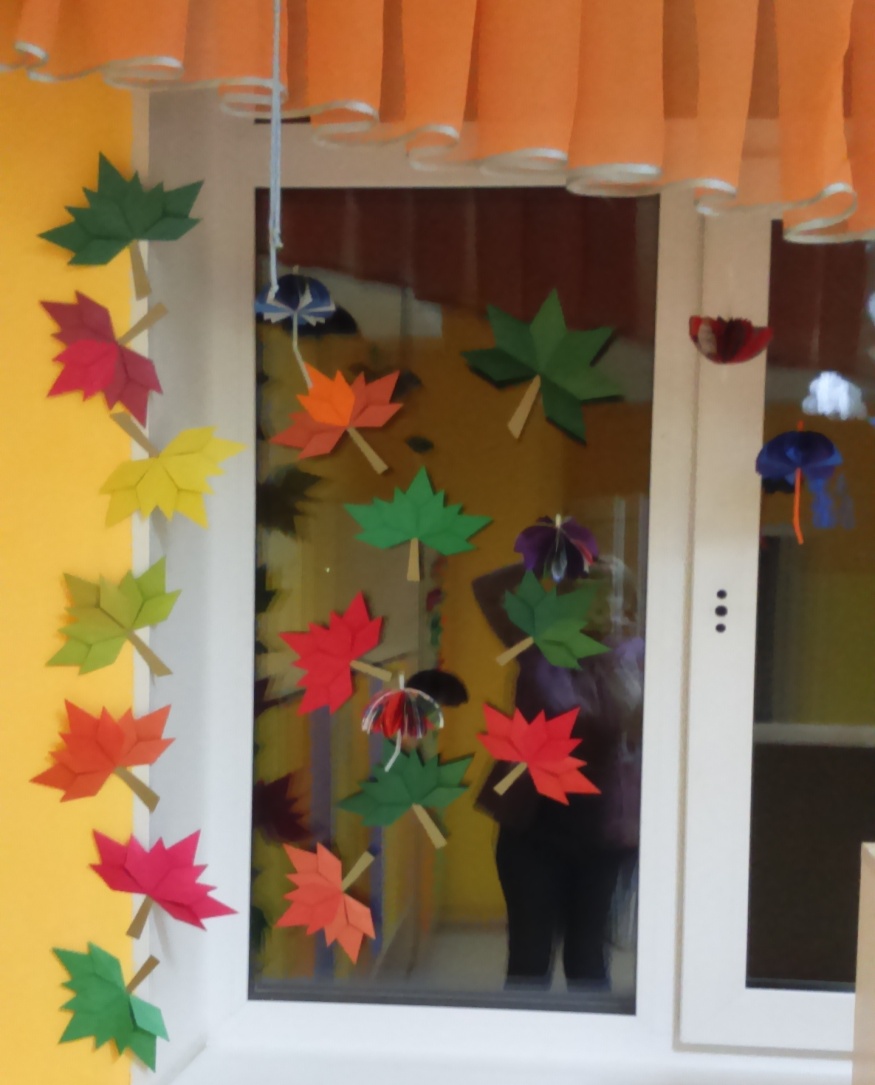 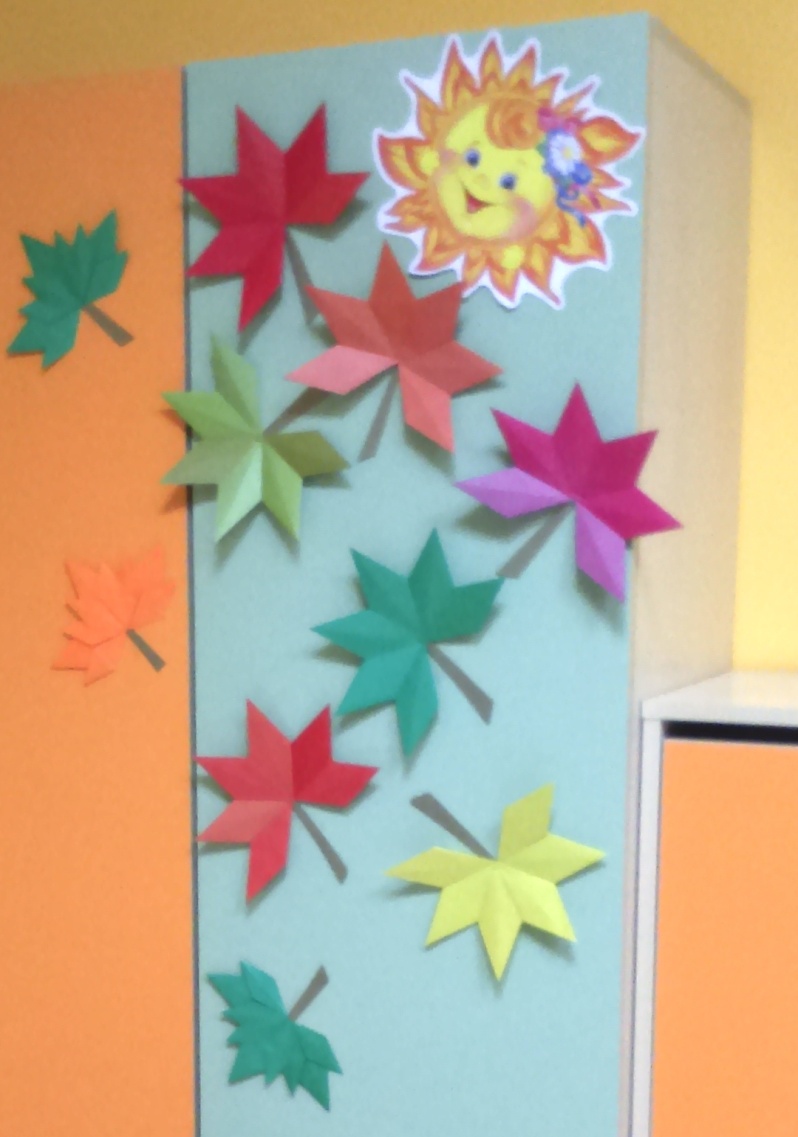 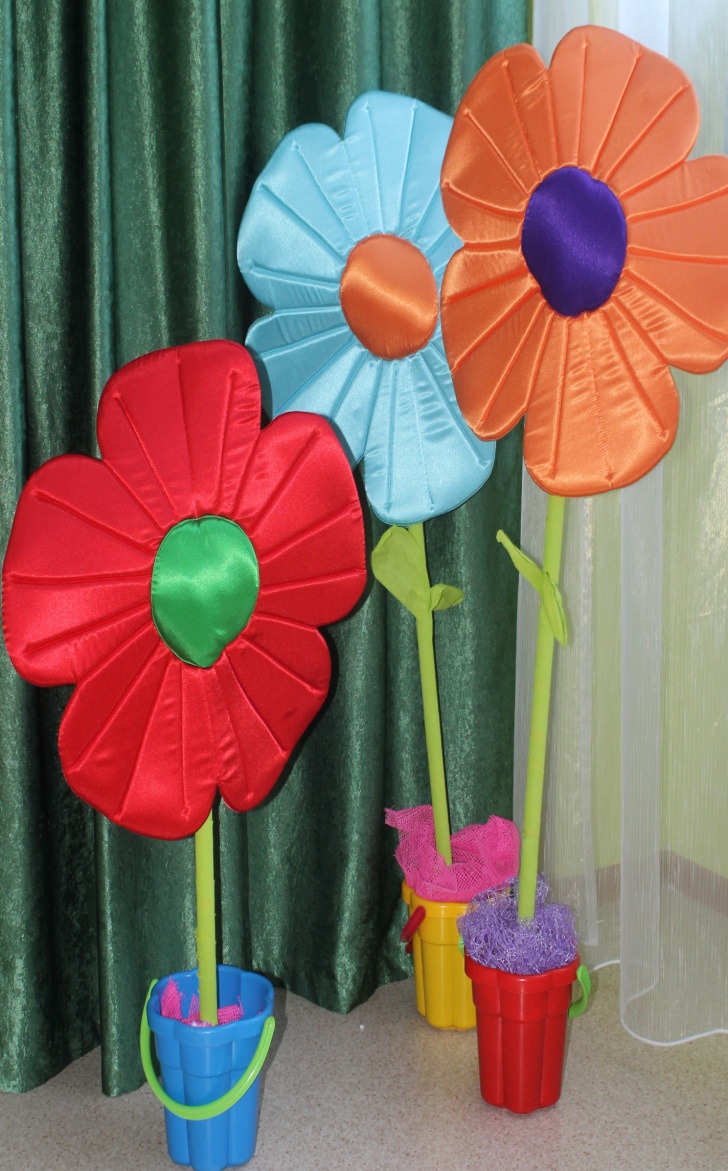 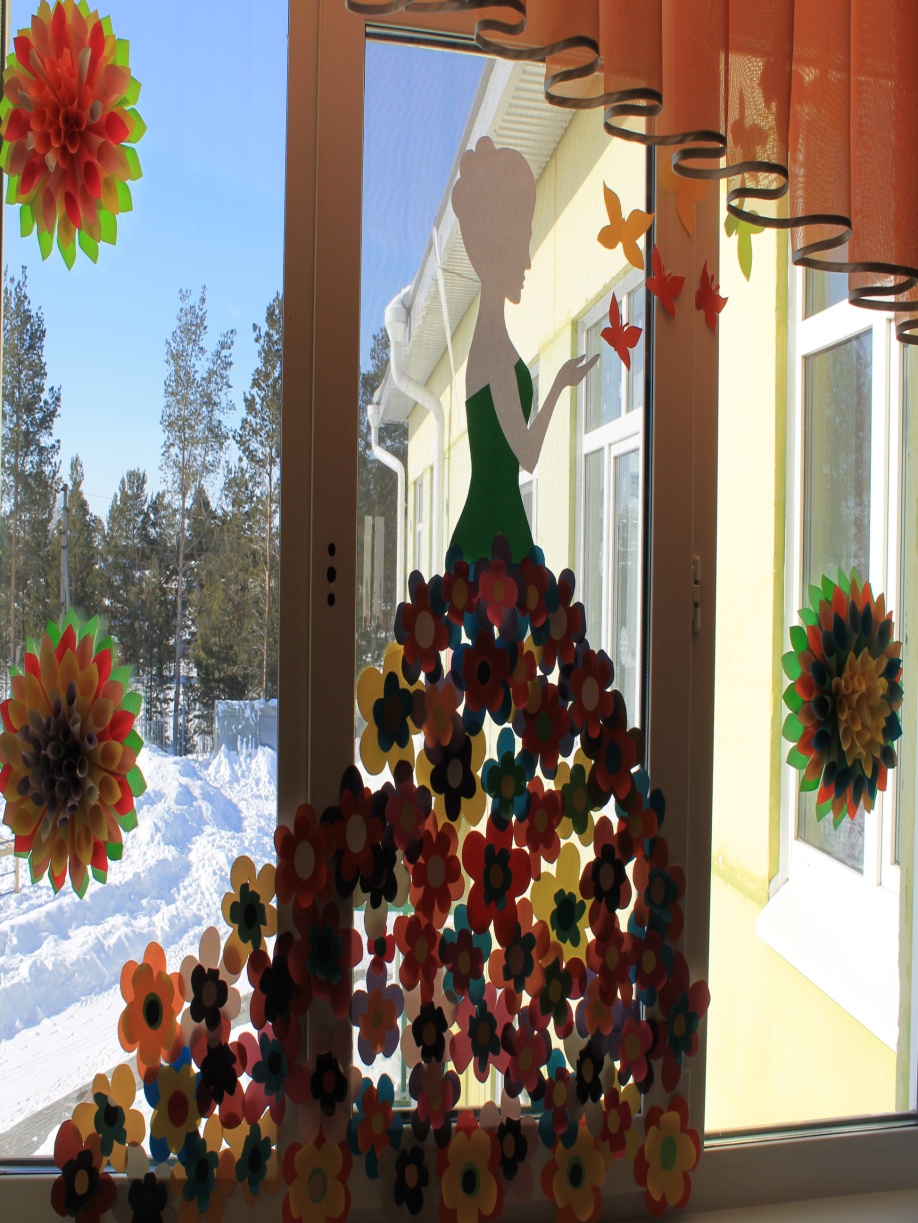 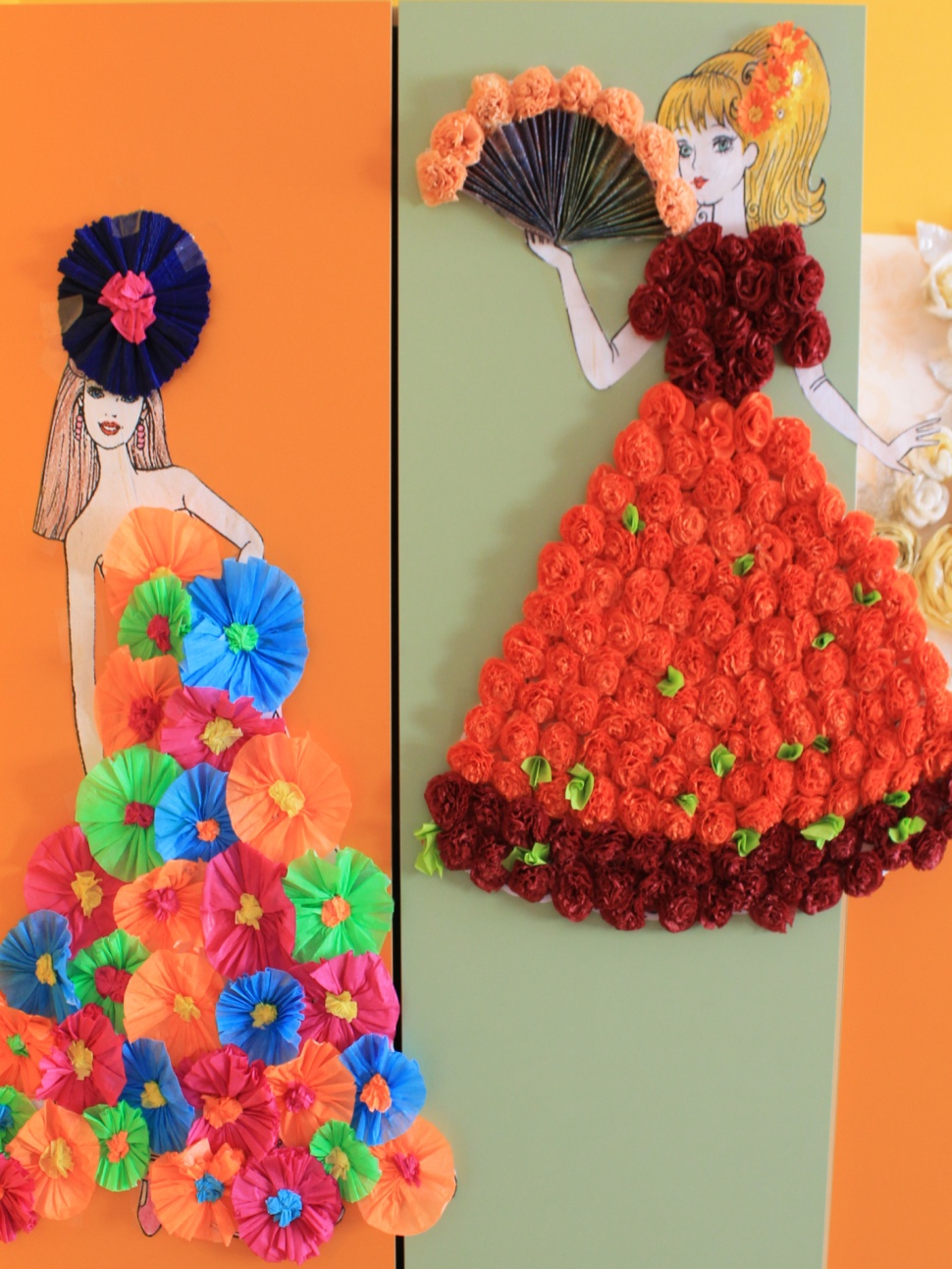 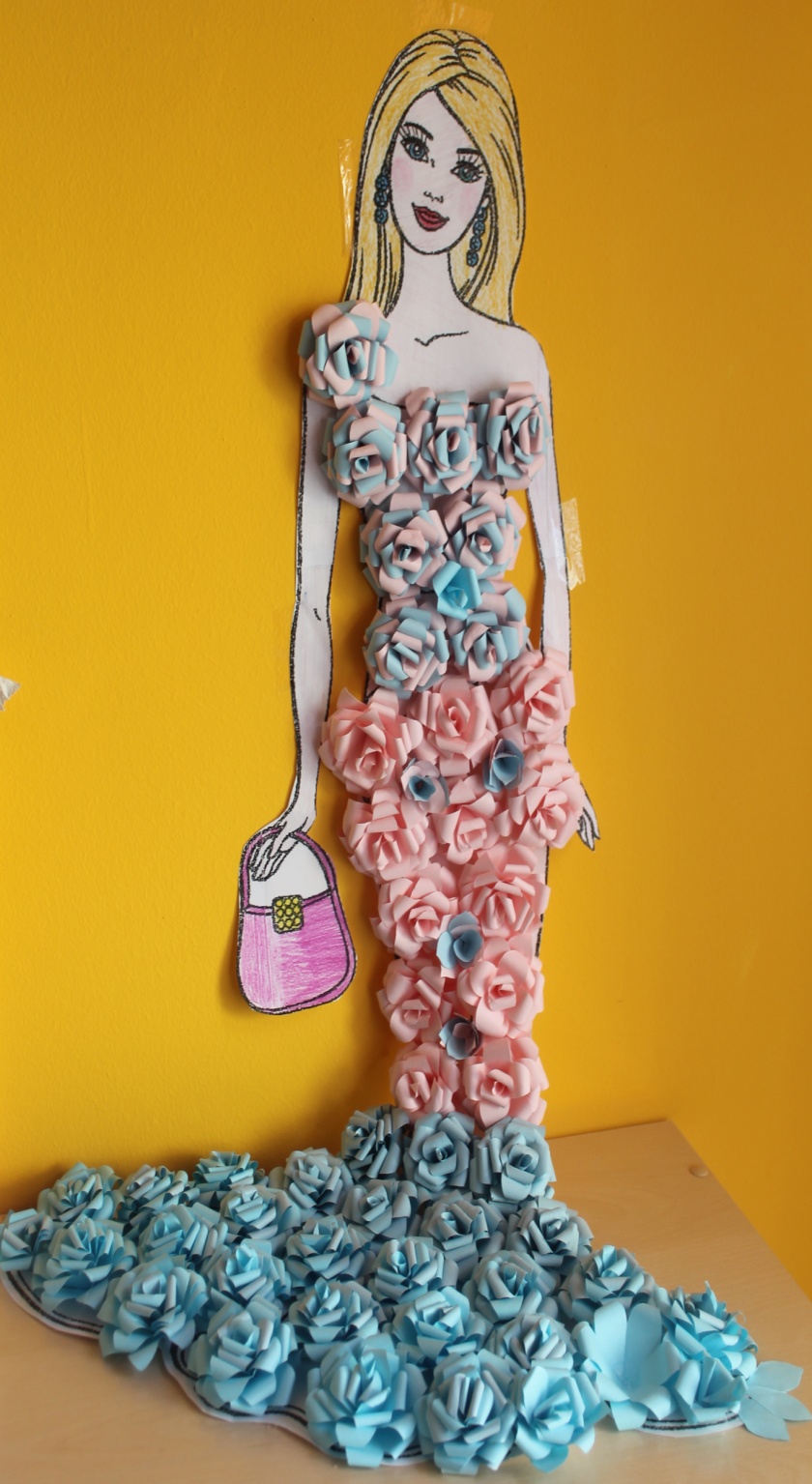 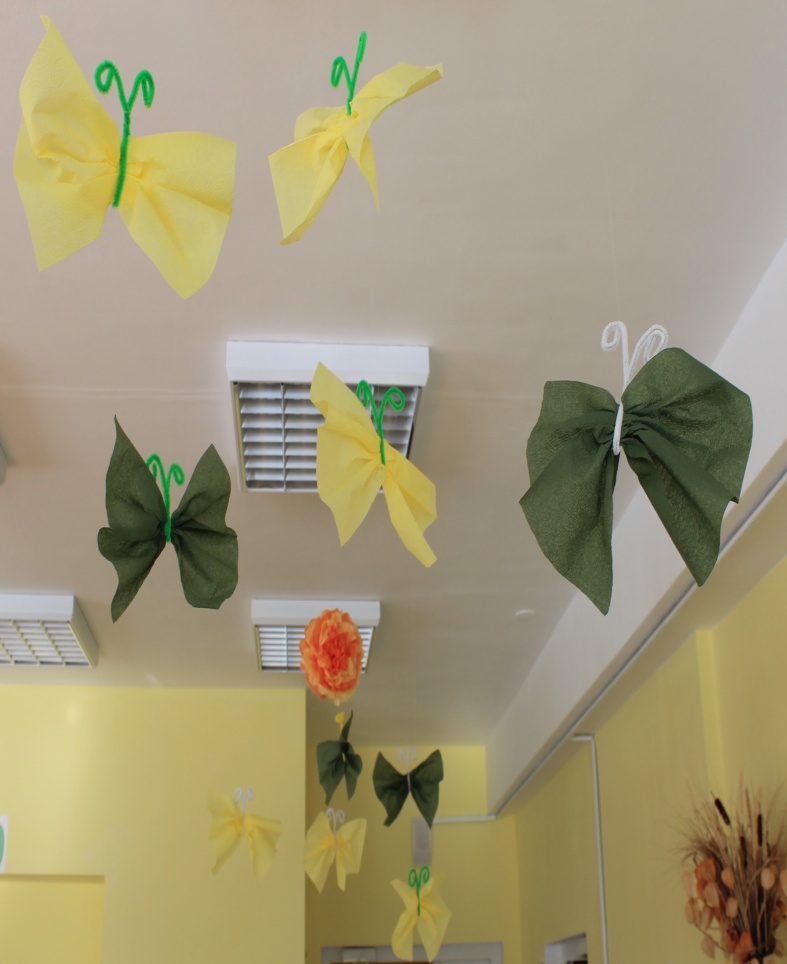 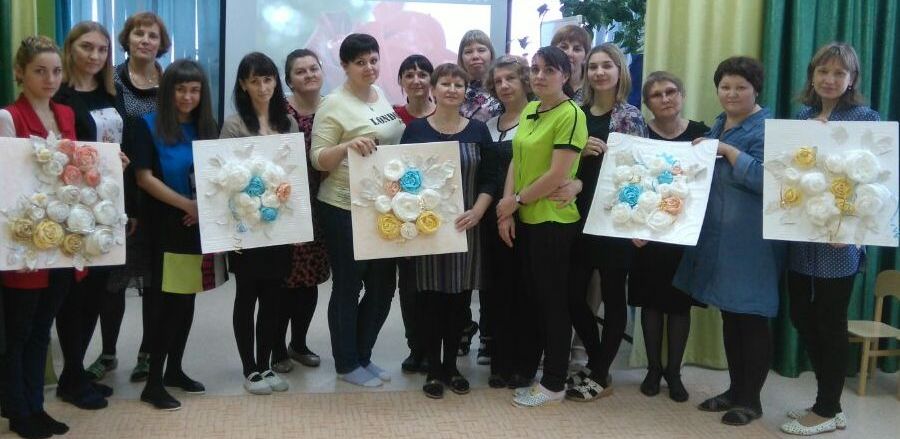 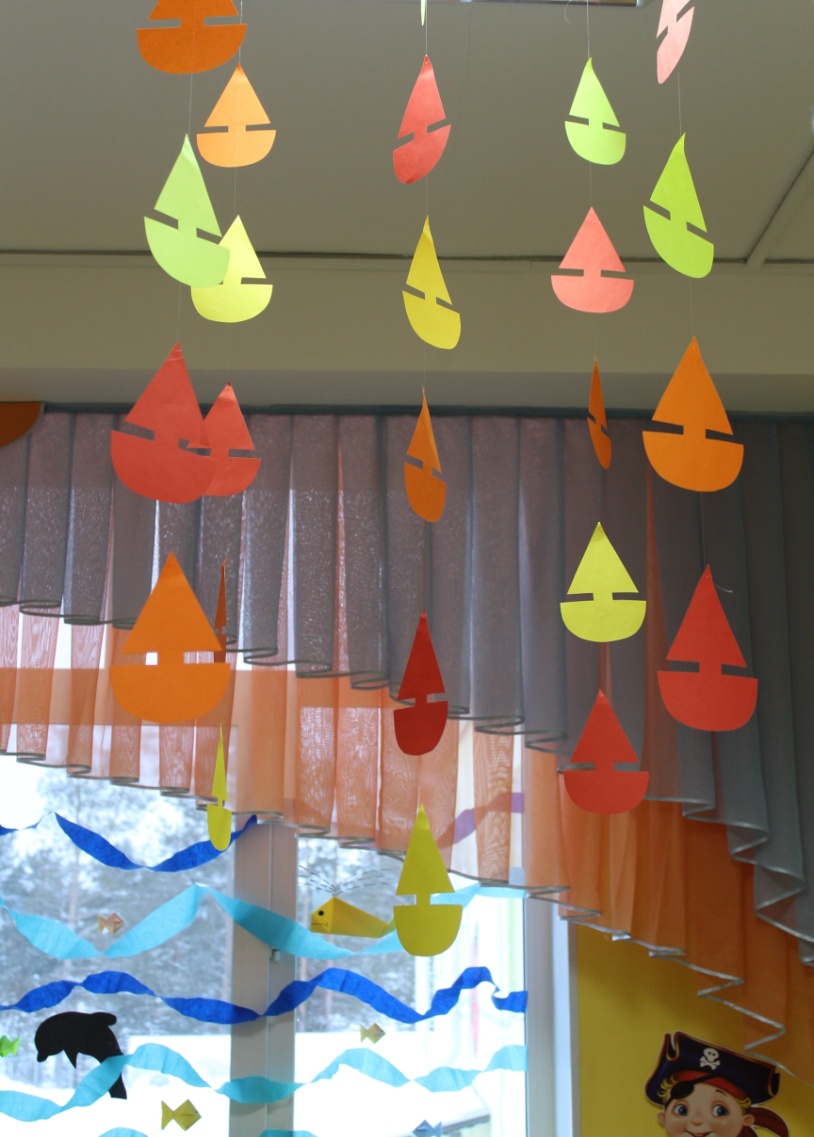 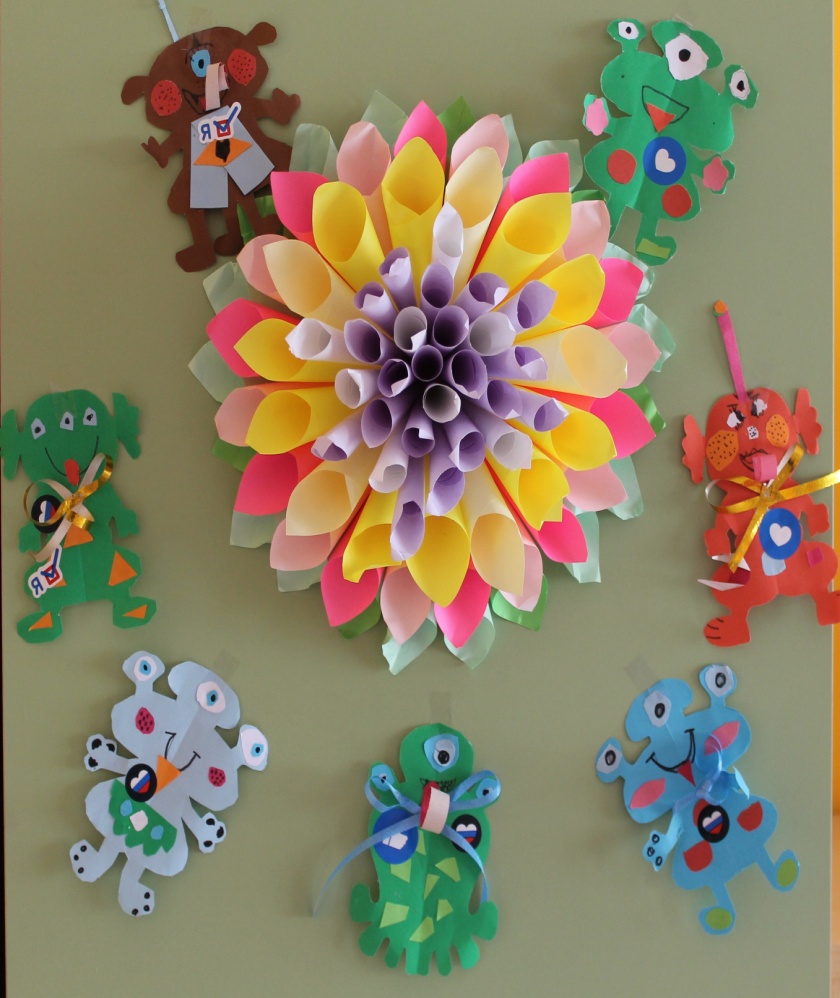 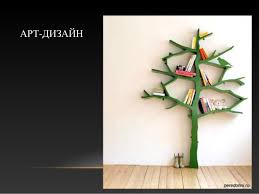 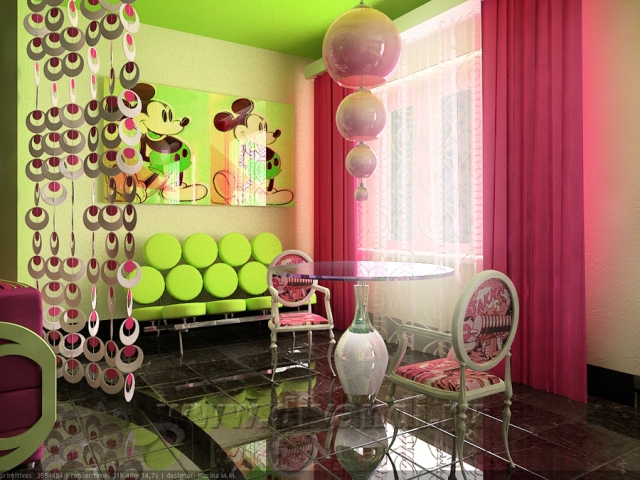 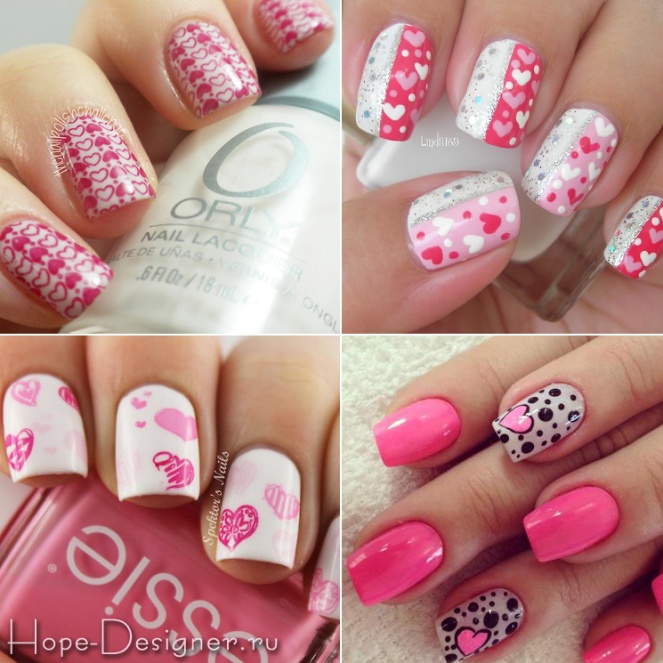 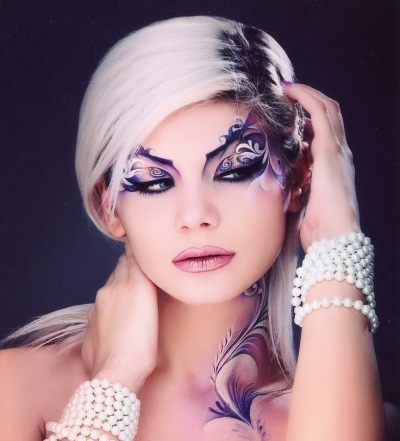 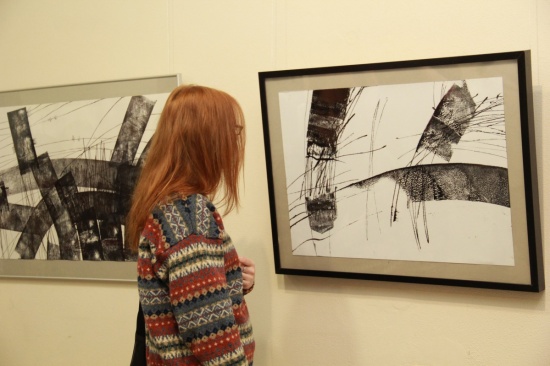 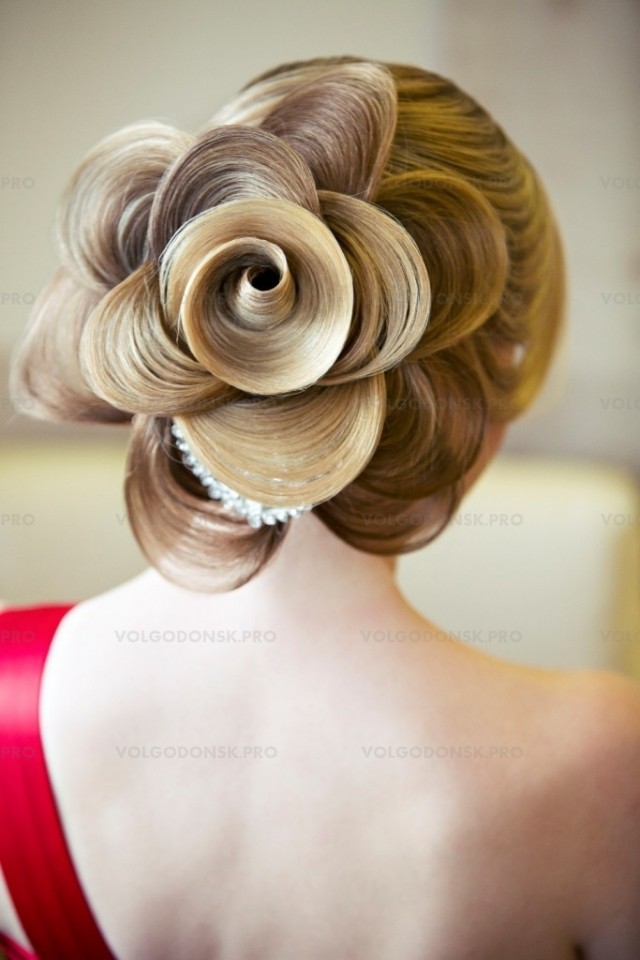 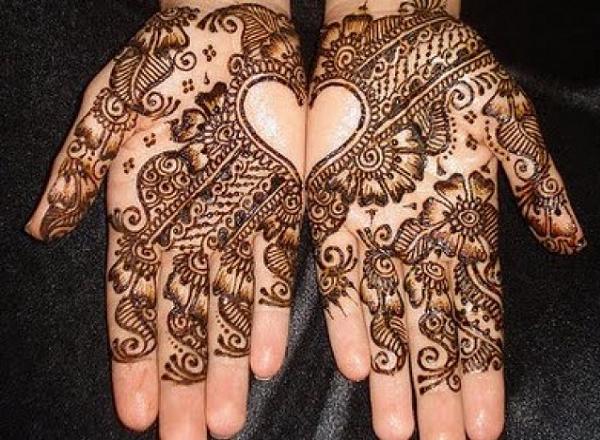 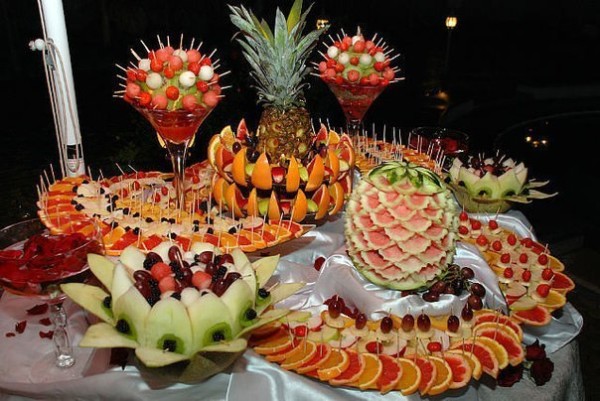 Материалы для создания объекта
подручные: 
потолочная плитка, туалетная бумага,
рулон старых обоев;
оборудование для крепления деталей;
элементы декора.
А Вам понравилось?
оригинальность
новизна
доступность
практическая ценность
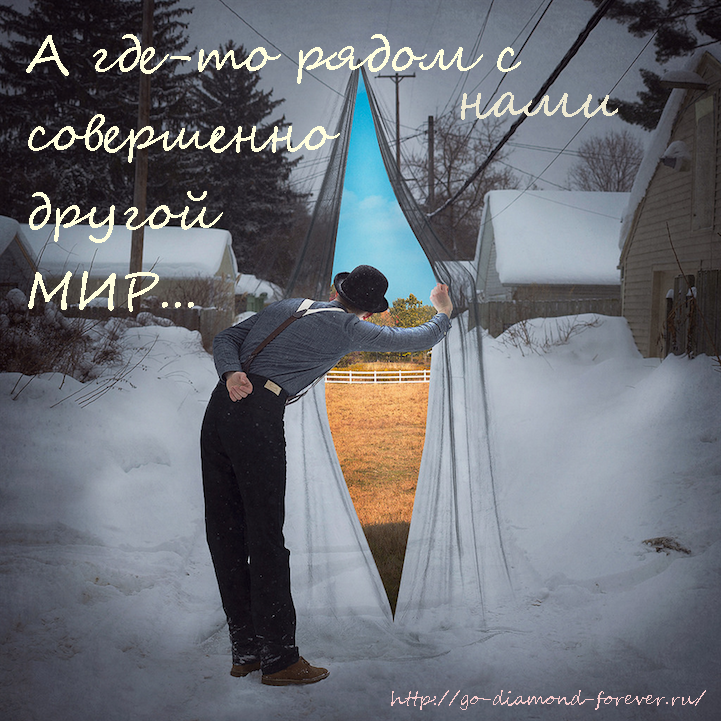 Спасибо за внимание! Креативных  Вам идей и творческих успехов!